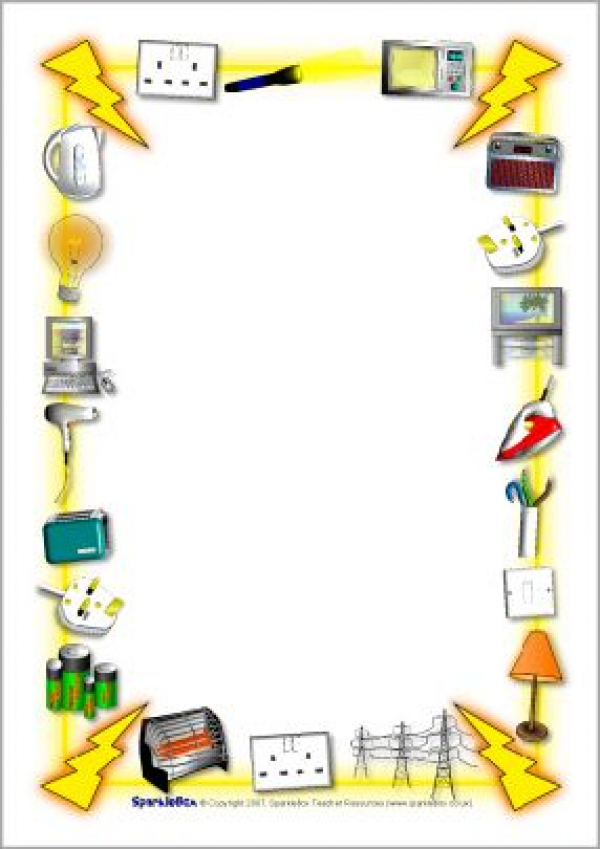 ОГБУ «Реабилитационный центр
 для детей и подростков с ограниченными возможностями 
имени В.З. Гетманского»
ИНТЕРАКТИВНАЯ ИГРА
«БЫТОВЫЕ ПРИБОРЫ»
подготовила:
социальный педагог 
Кулясова С.Н.
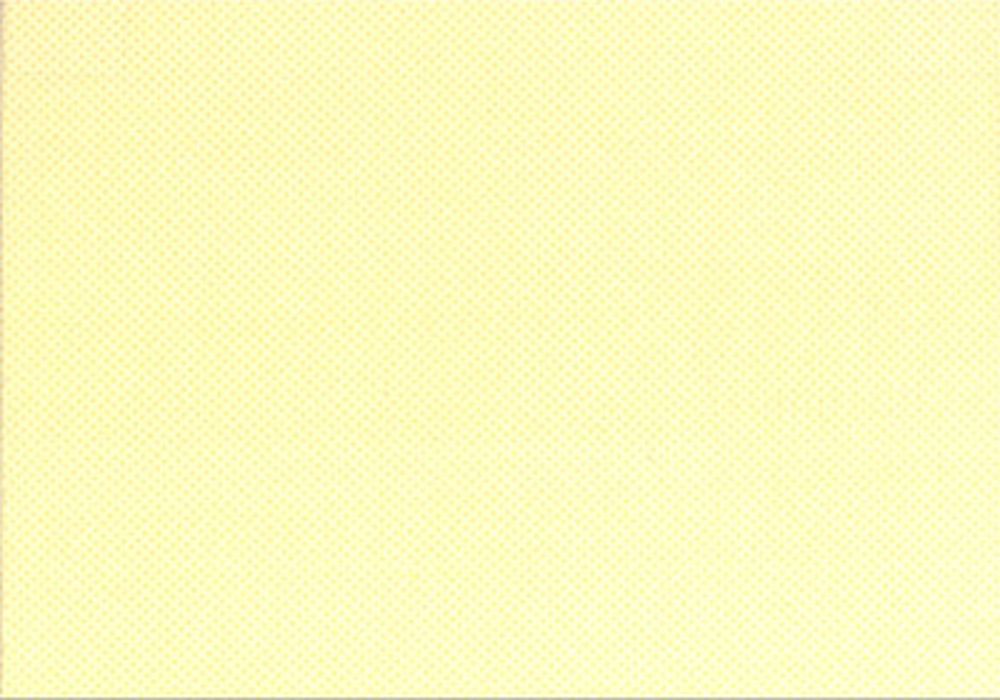 СОБЕРИ В КОРОБКУ ВСЕ ЭЛЕКТРИЧЕСКИЕ 
БЫТОВЫЕ ПРИБОРЫ
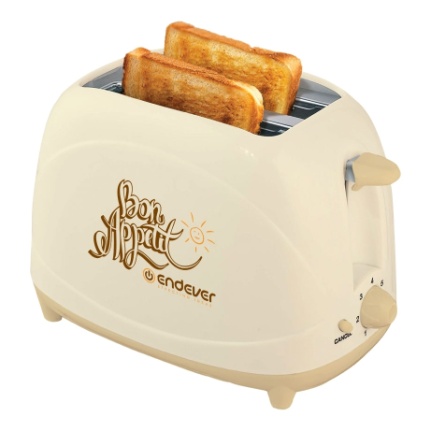 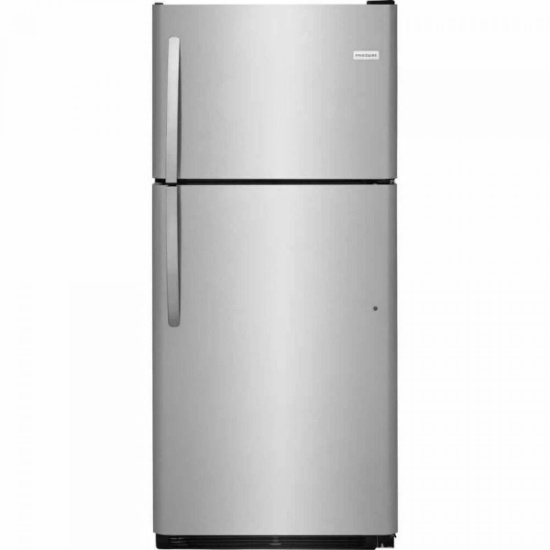 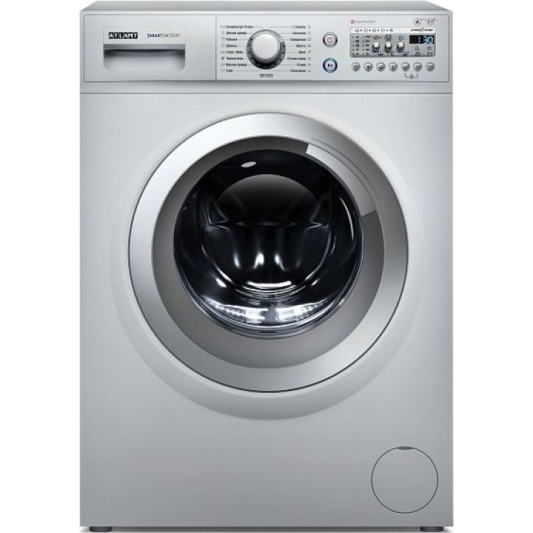 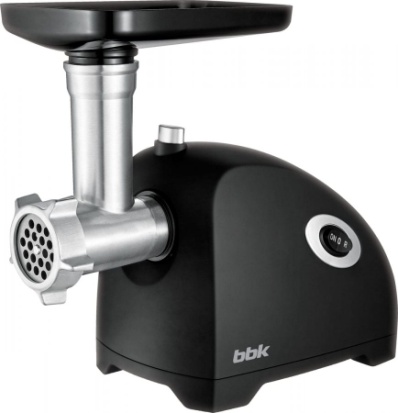 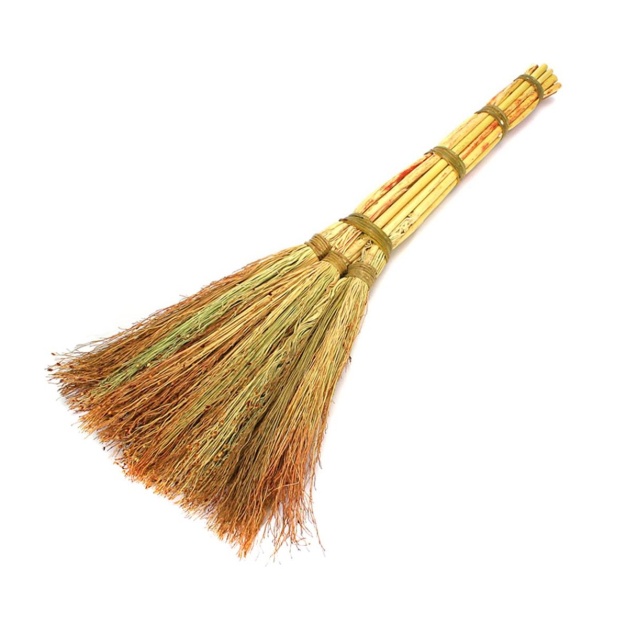 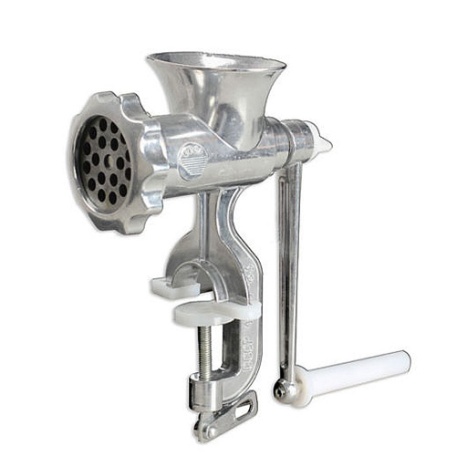 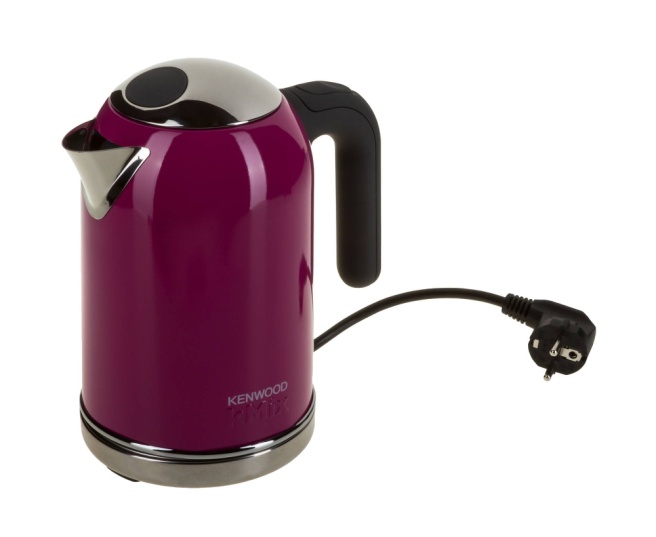 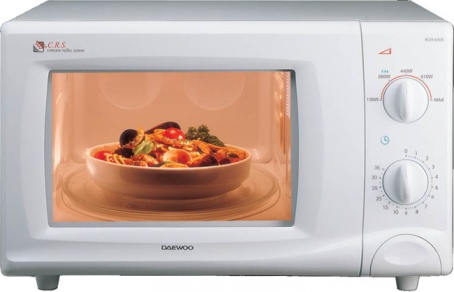 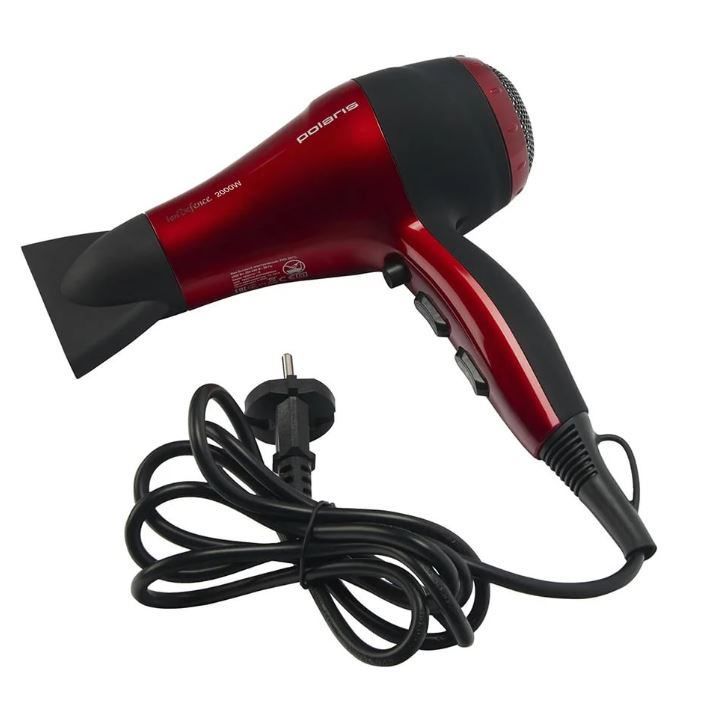 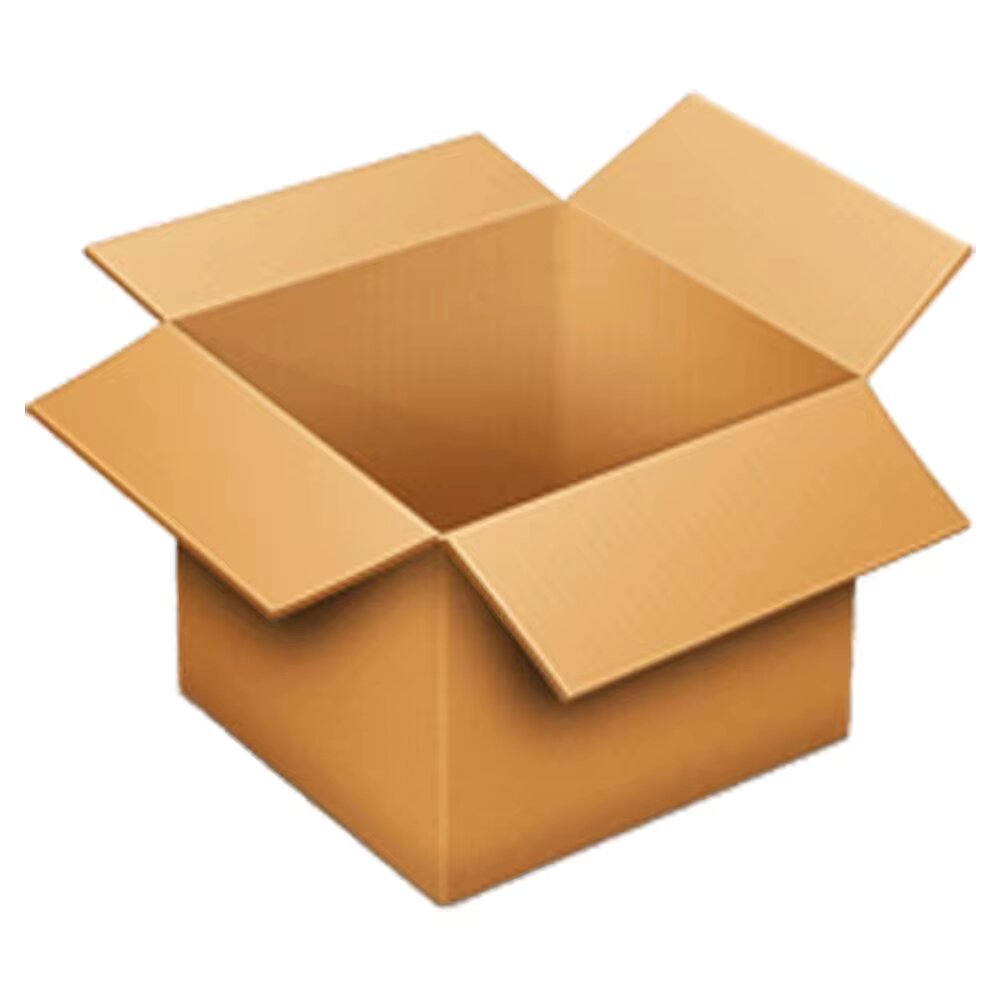 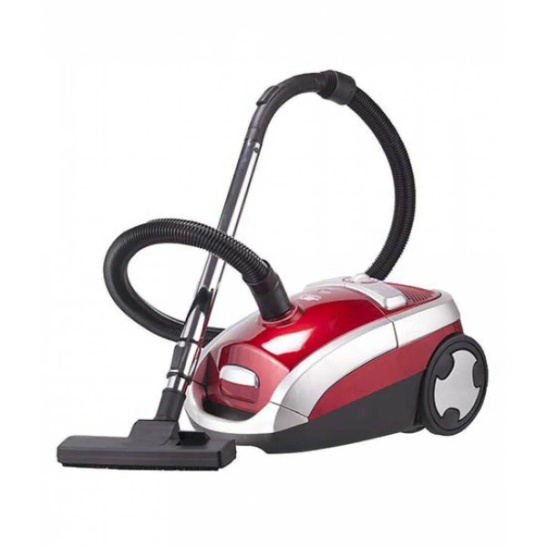 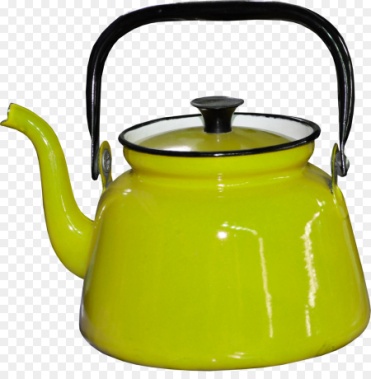 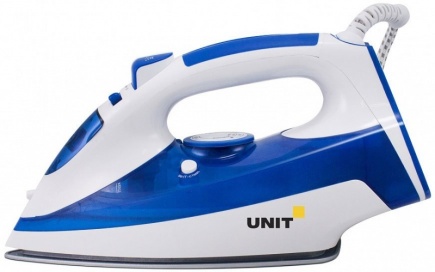 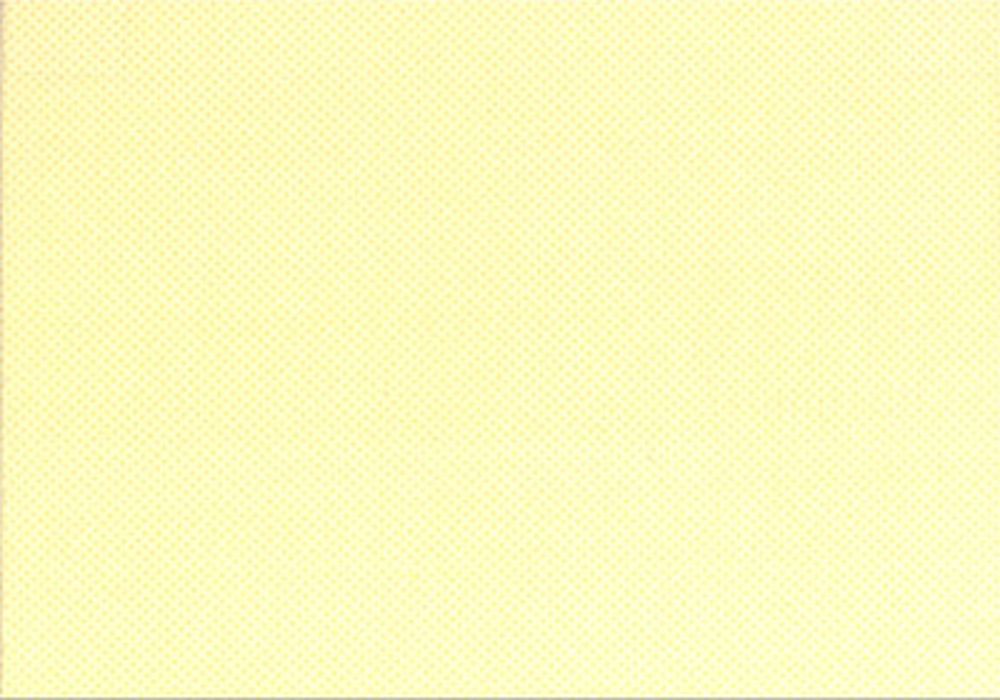 СОСЧИТАЙ ЭЛЕКТРИЧЕСКИЕ БЫТОВЫЕ ПРИБОРЫ
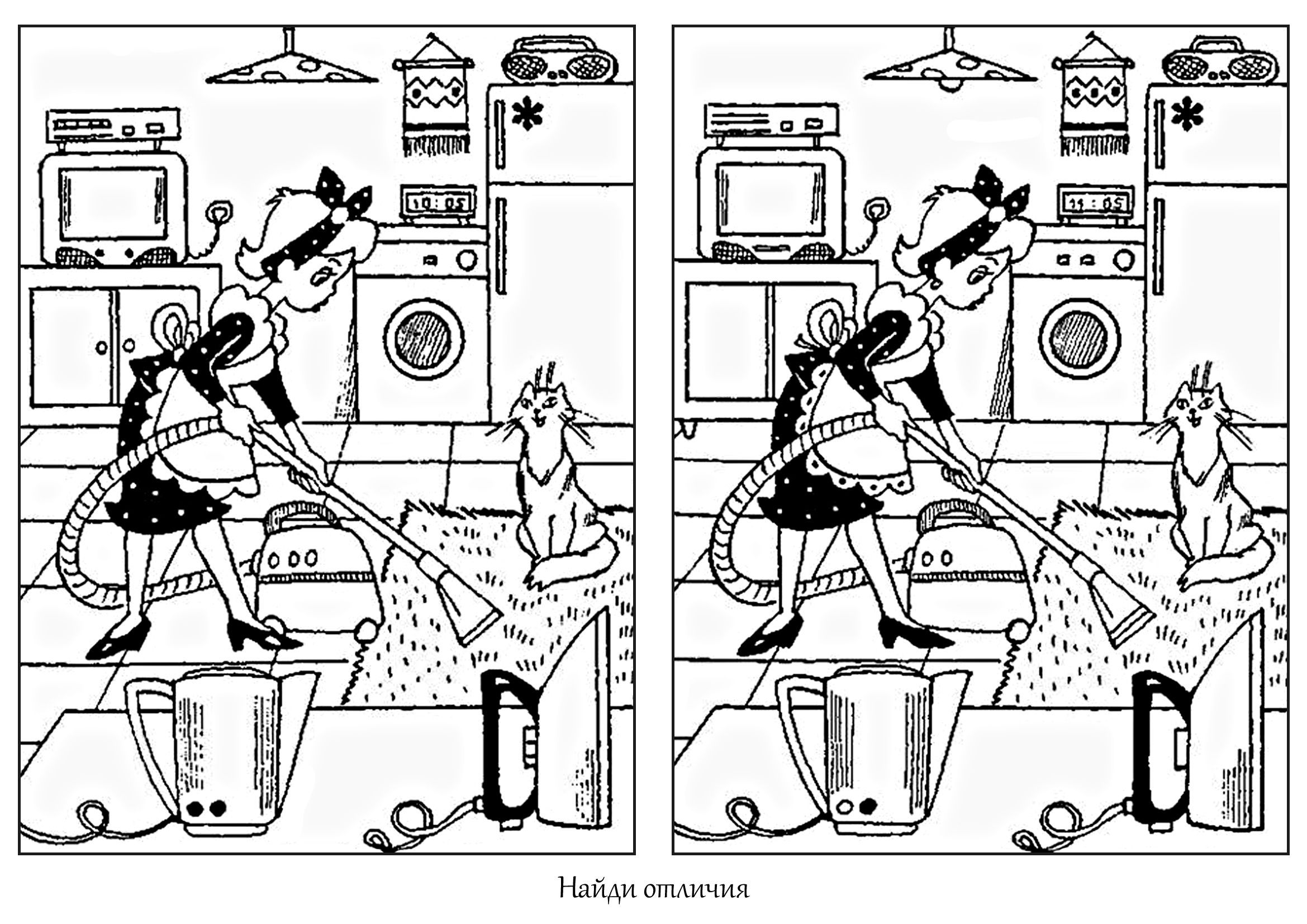 6
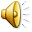 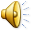 5
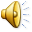 8
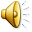 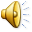 7
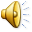 9
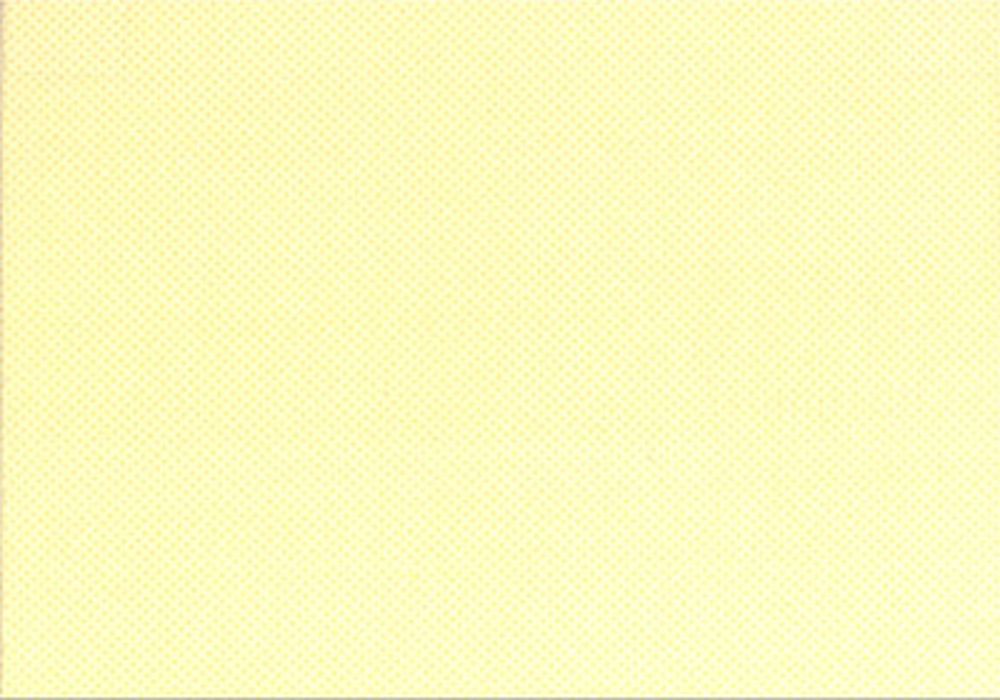 ИГРА «ЧЕТВЕРТЫЙ ЛИШНИЙ»
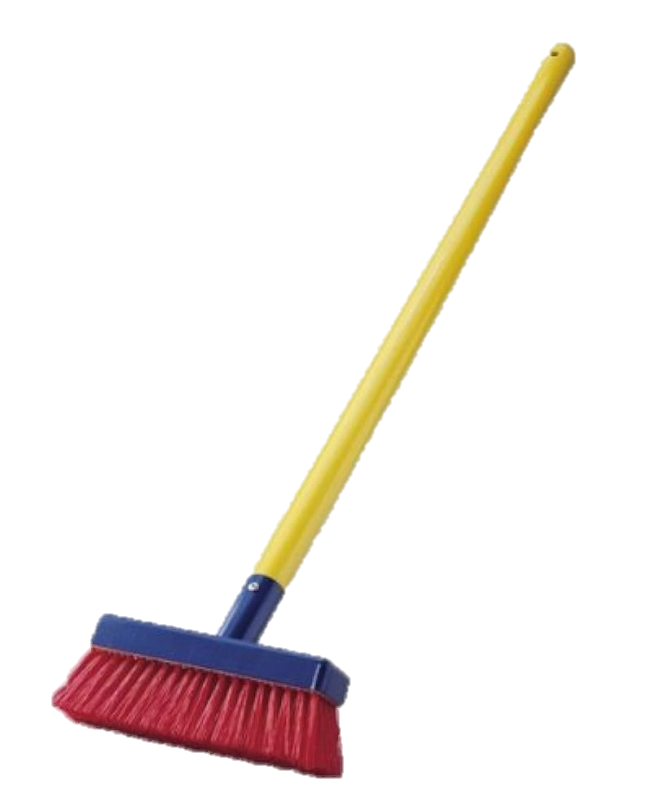 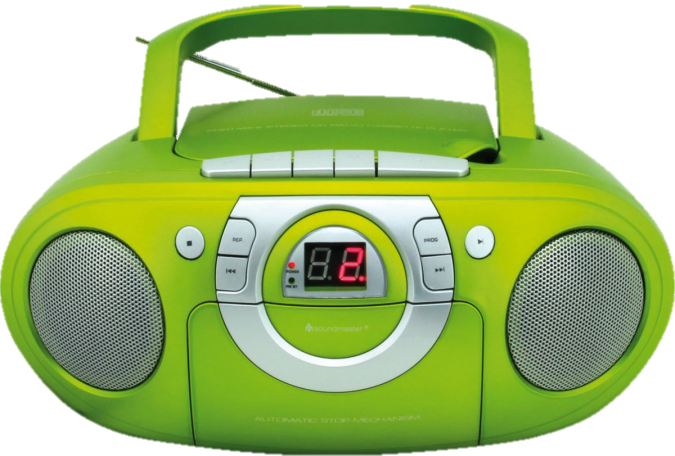 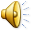 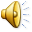 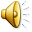 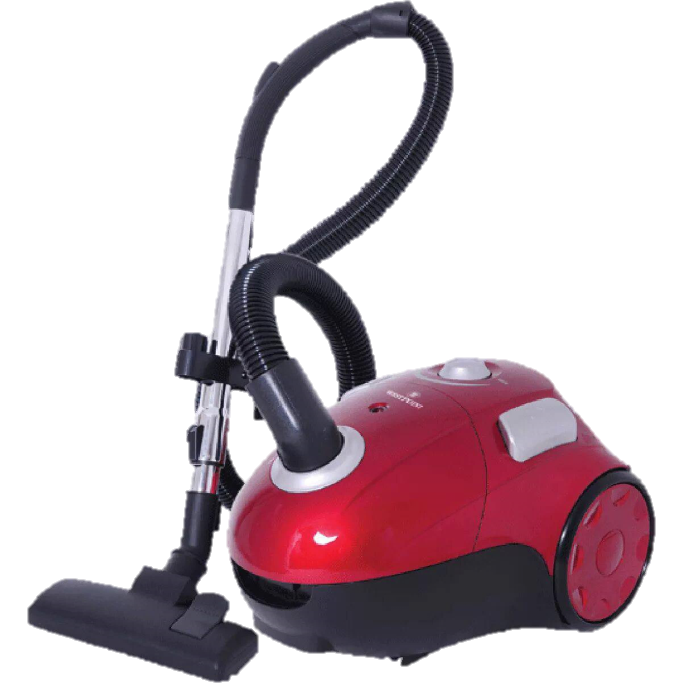 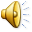 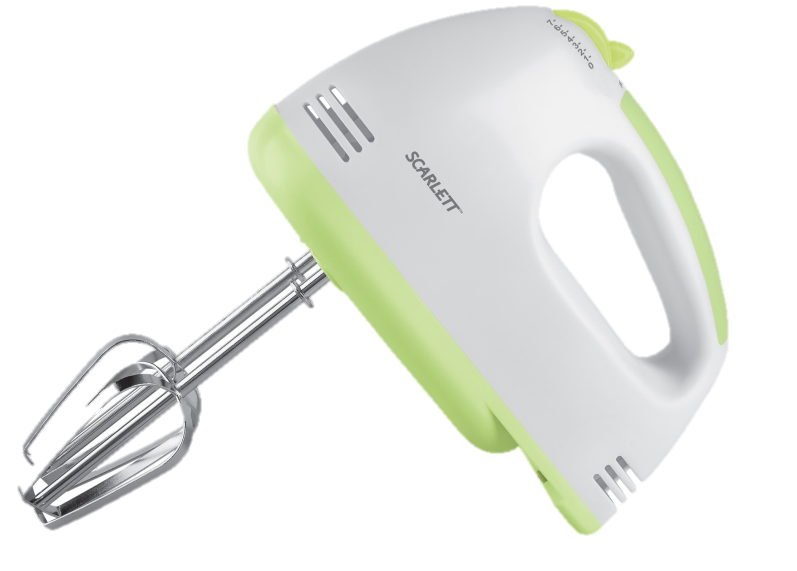 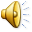 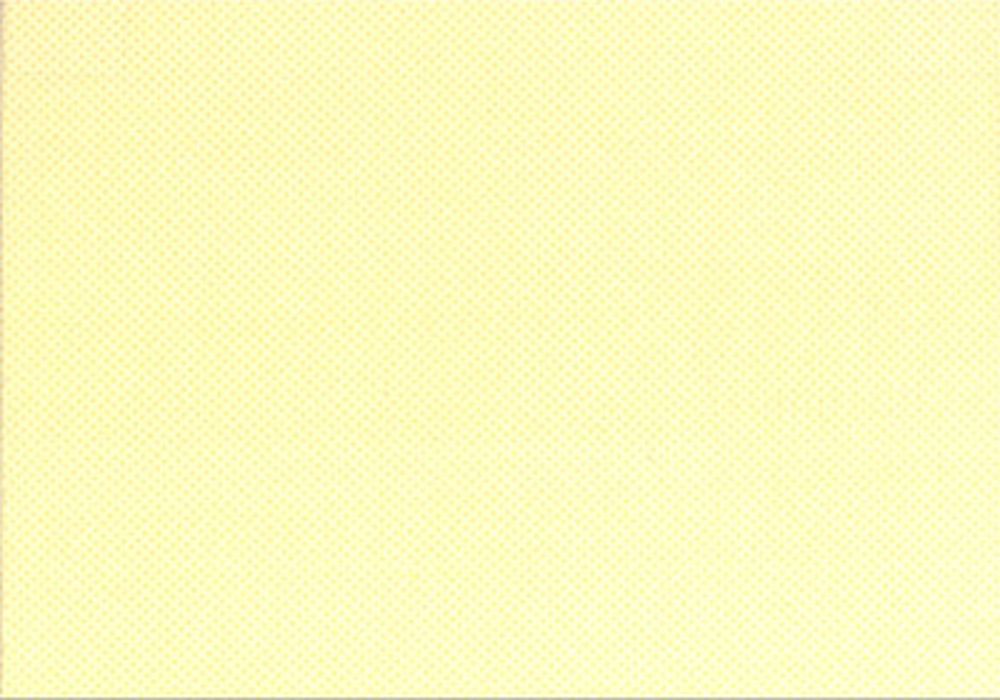 ИГРА «ЧЕТВЕРТЫЙ ЛИШНИЙ»
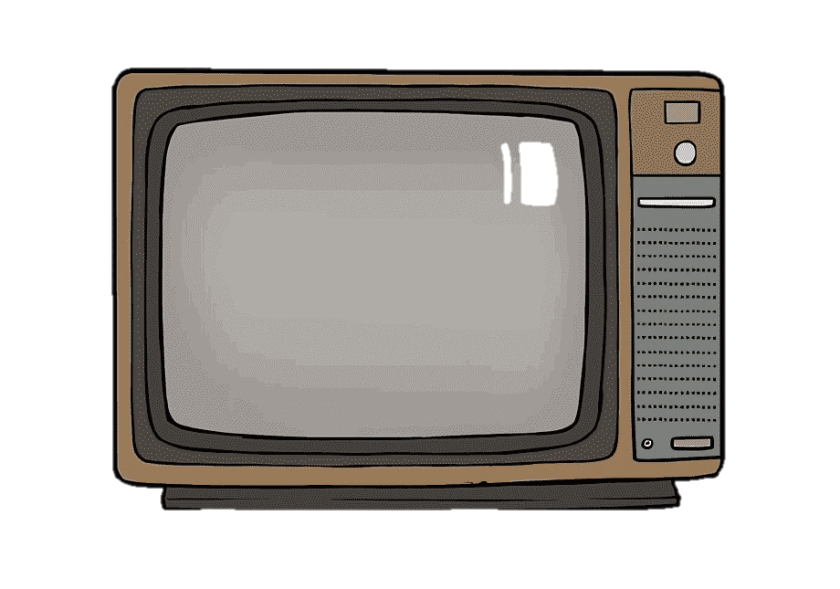 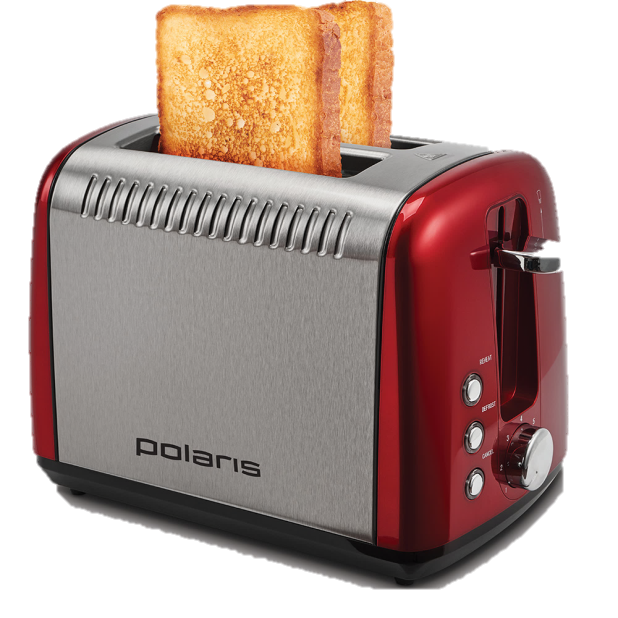 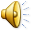 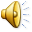 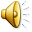 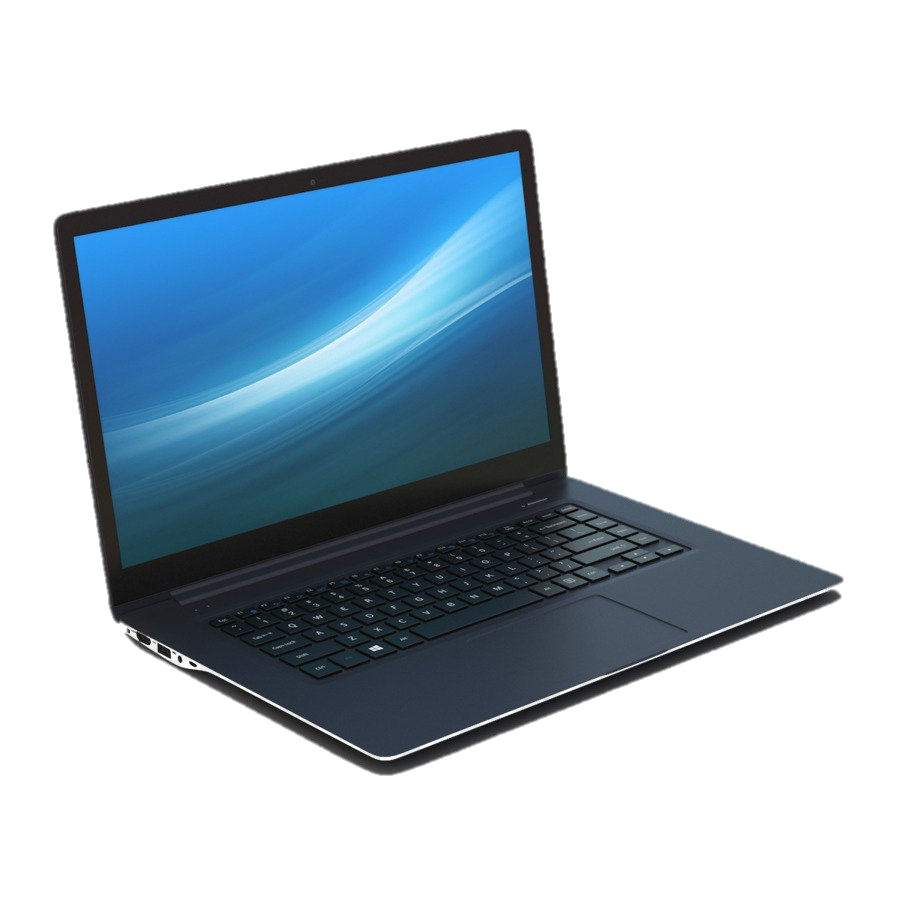 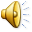 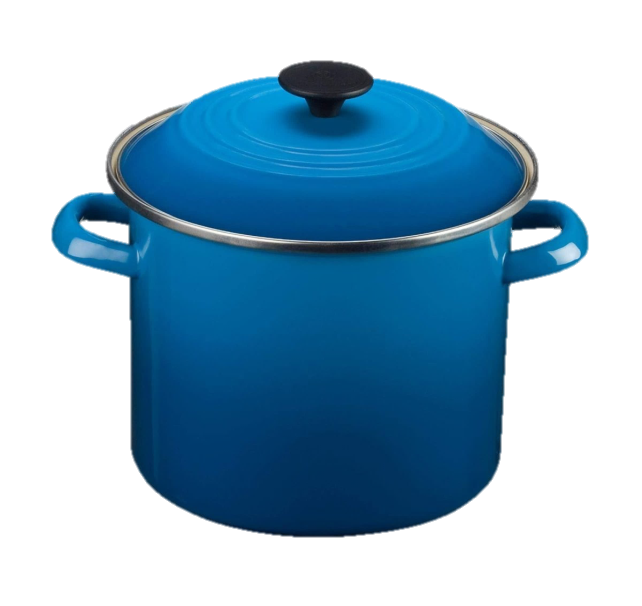 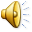 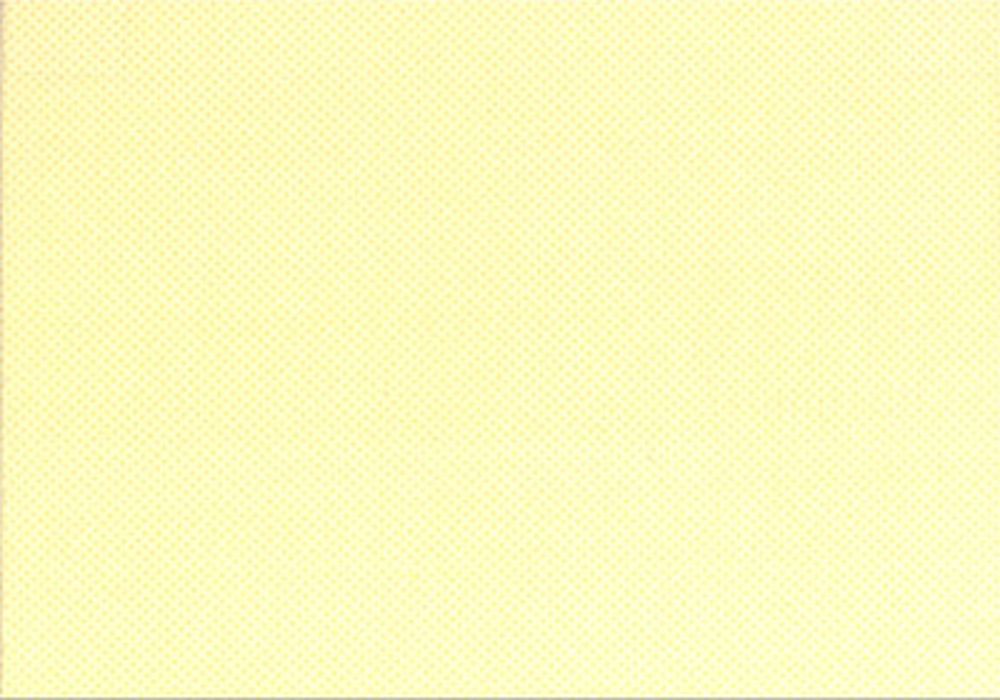 ИГРА «ЧЕТВЕРТЫЙ ЛИШНИЙ»
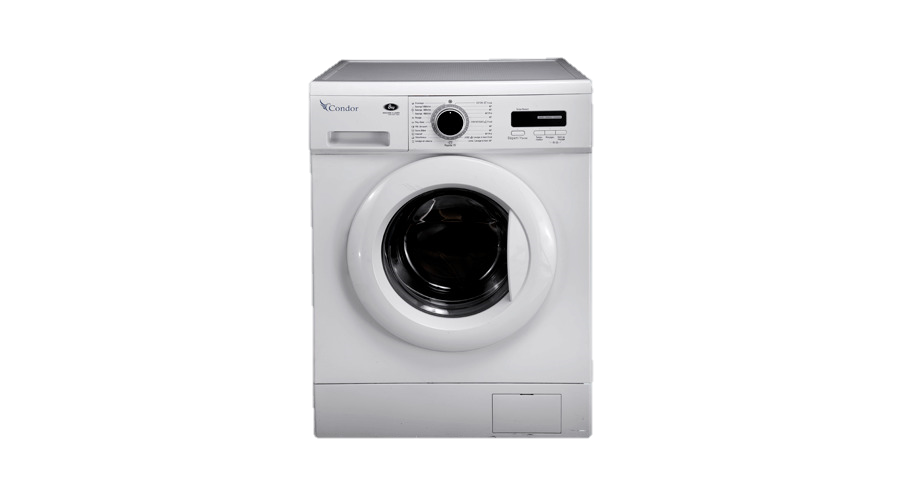 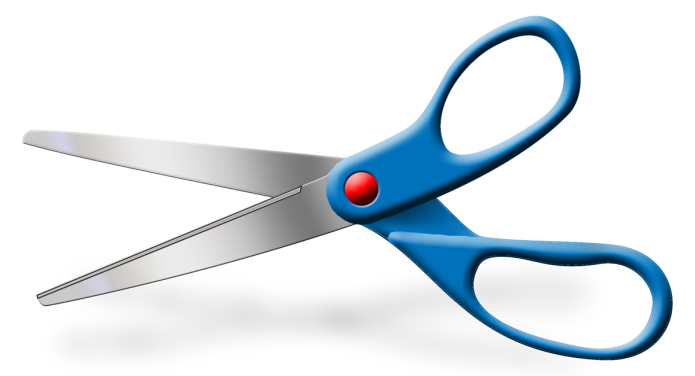 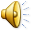 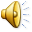 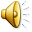 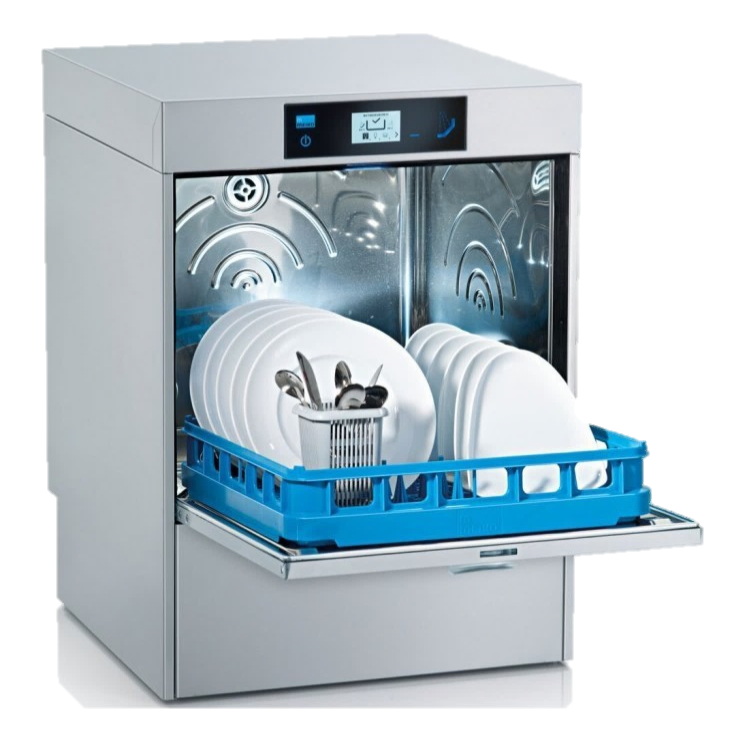 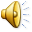 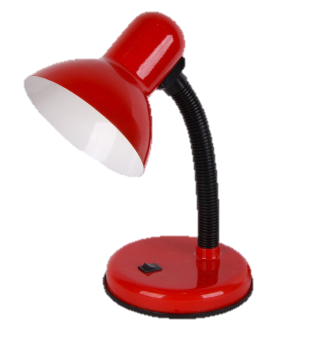 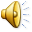 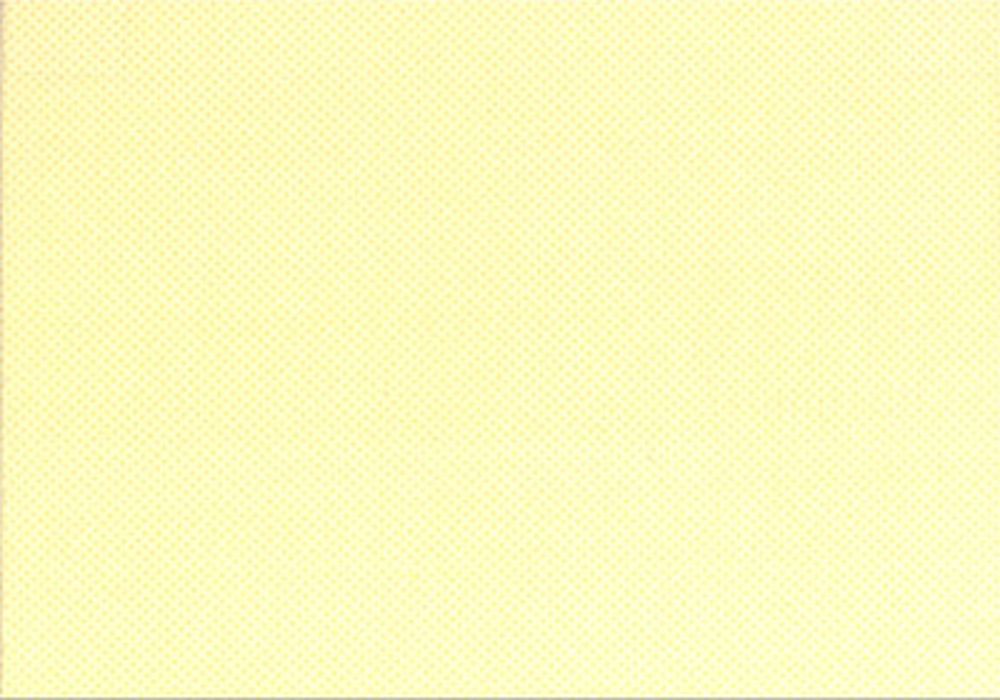 ИГРА «ЧЕТВЕРТЫЙ ЛИШНИЙ»
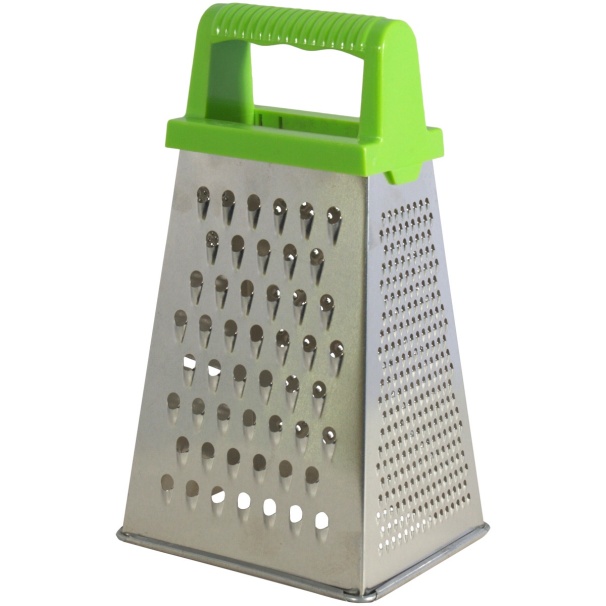 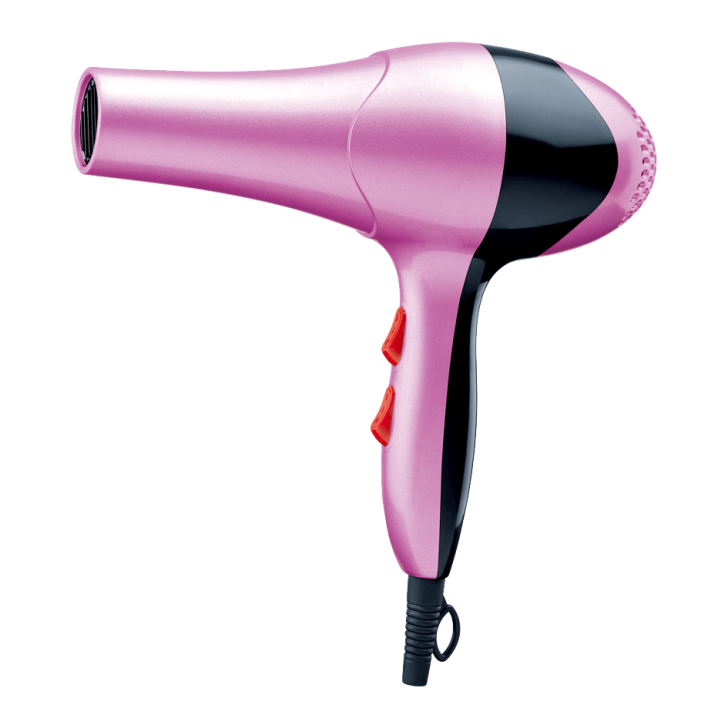 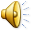 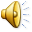 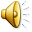 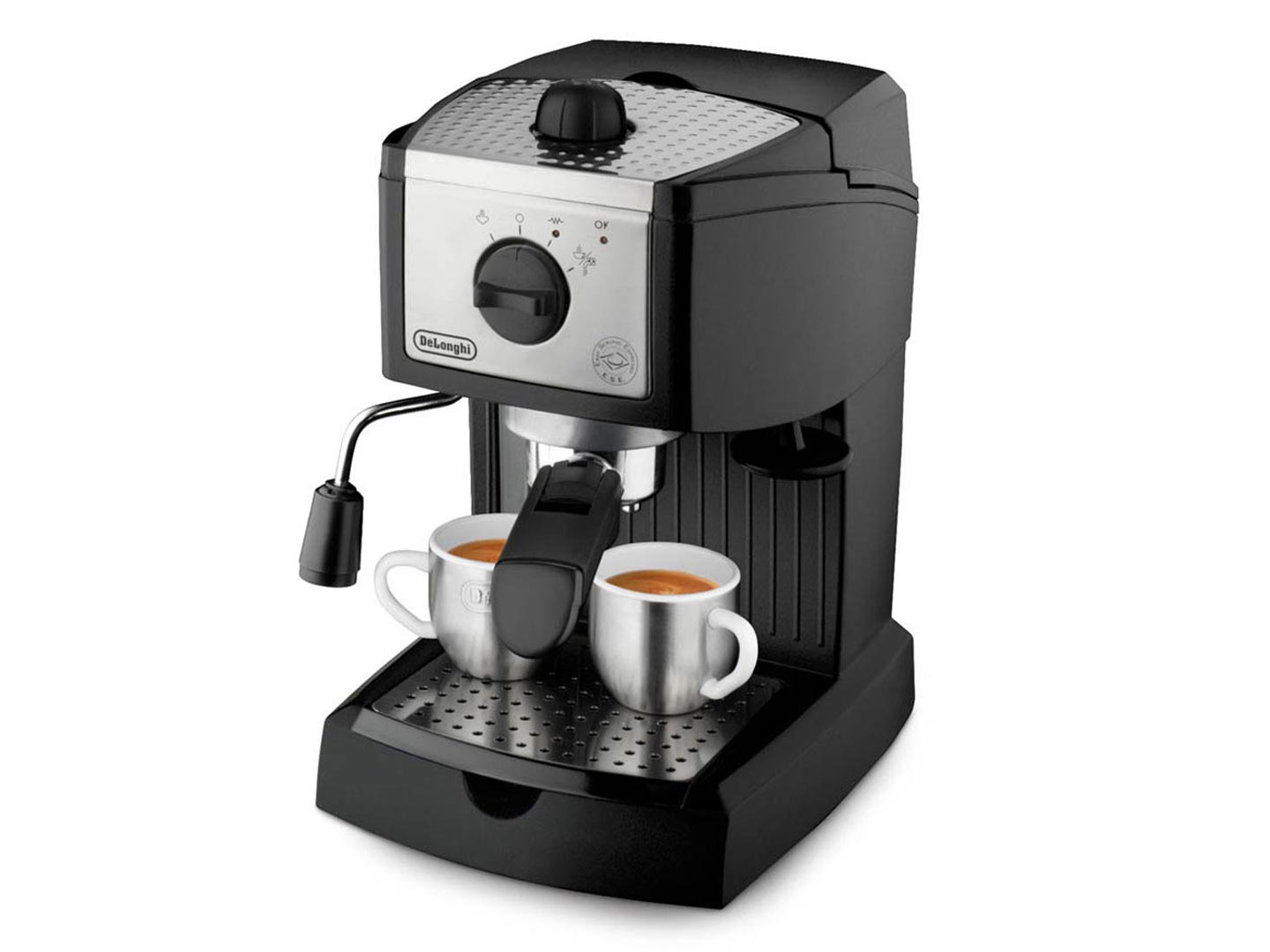 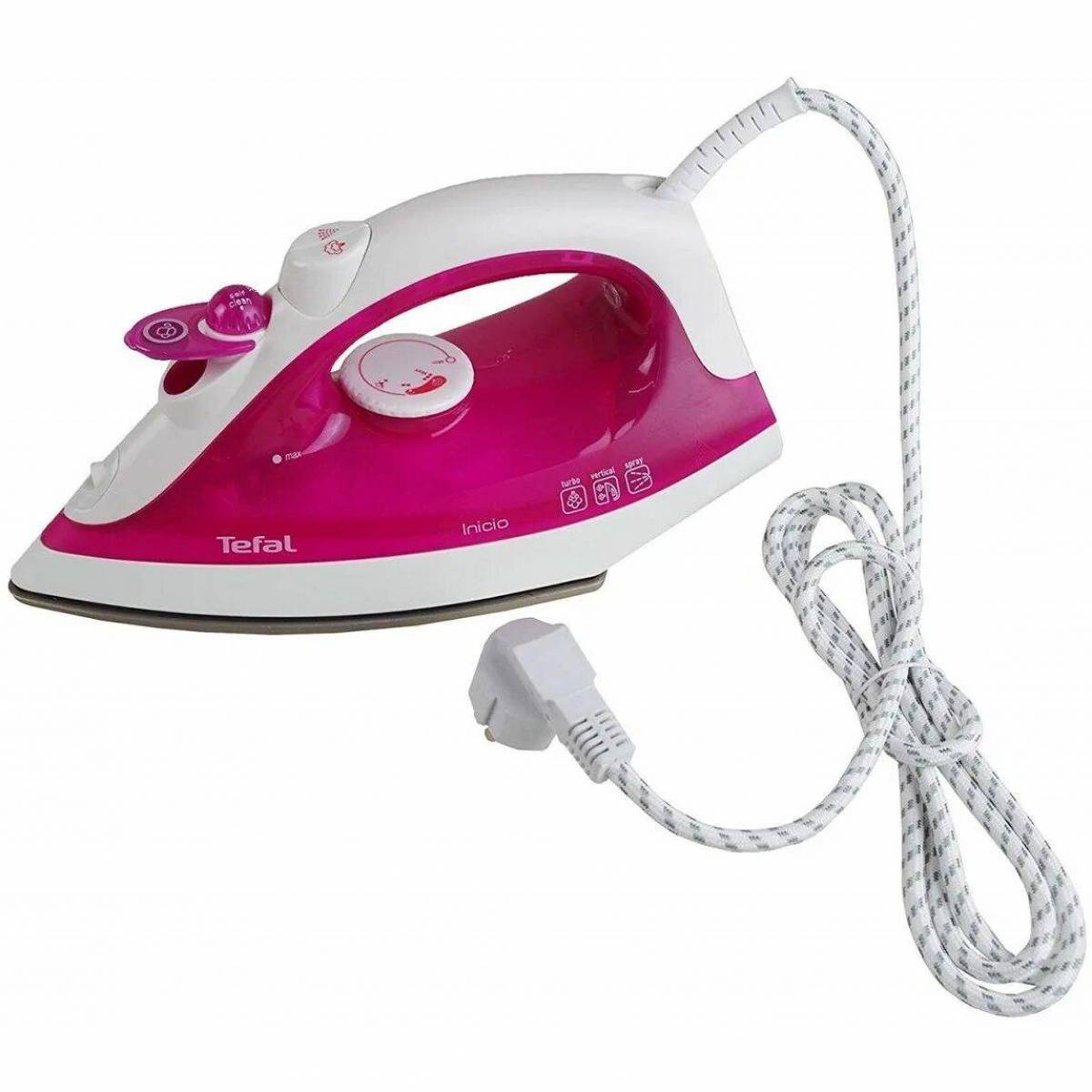 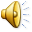 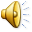 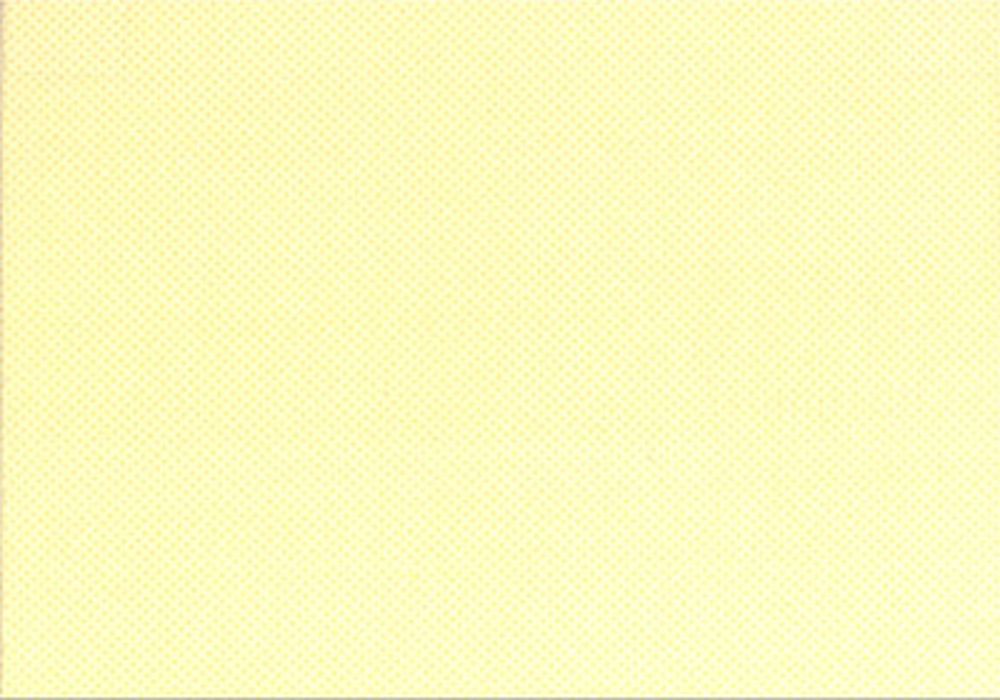 ЧТО ДЛЯ ЧЕГО ?
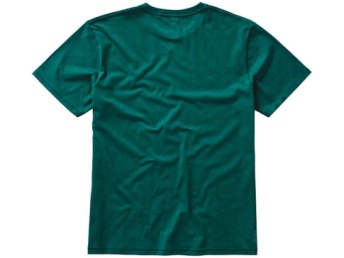 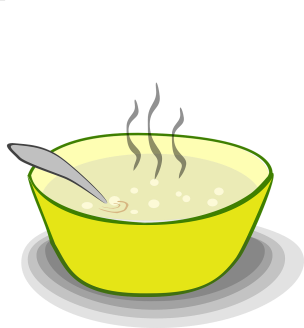 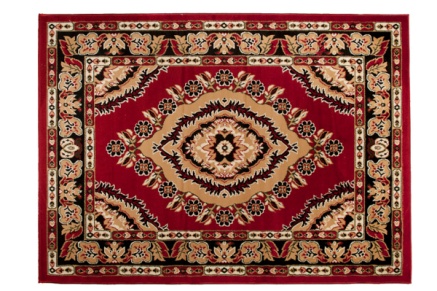 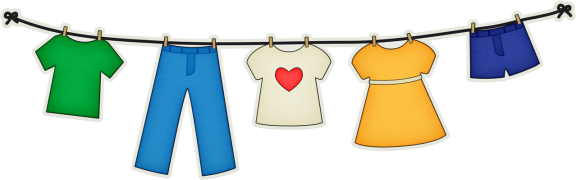 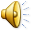 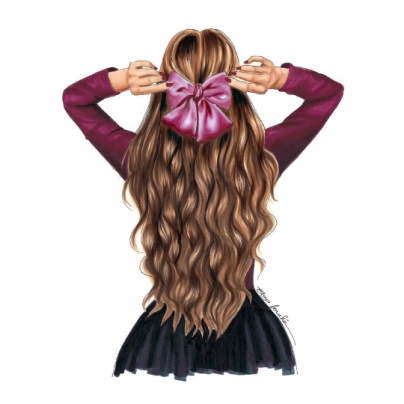 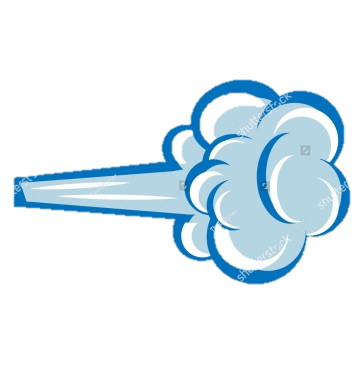 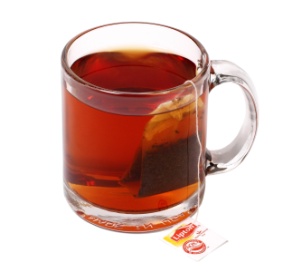 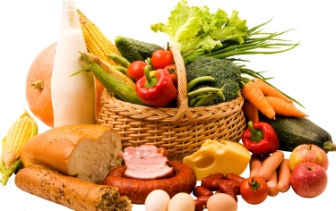 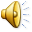 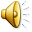 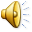 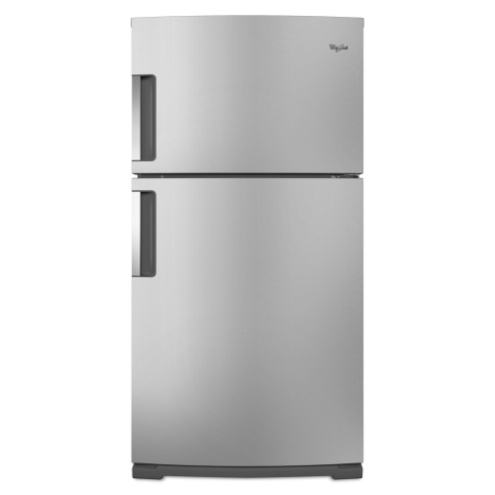 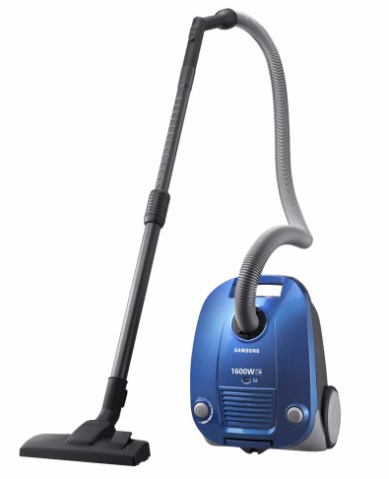 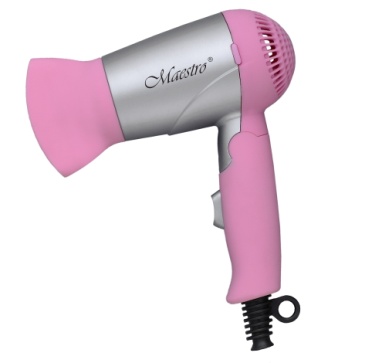 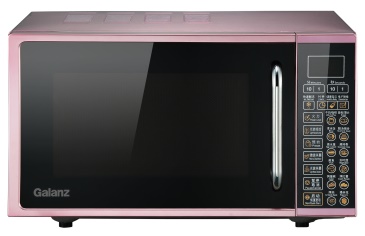 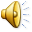 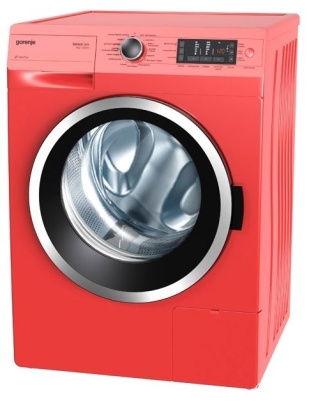 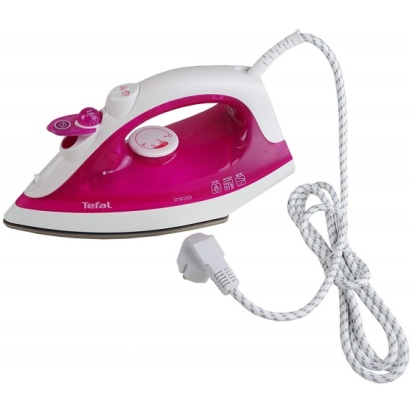 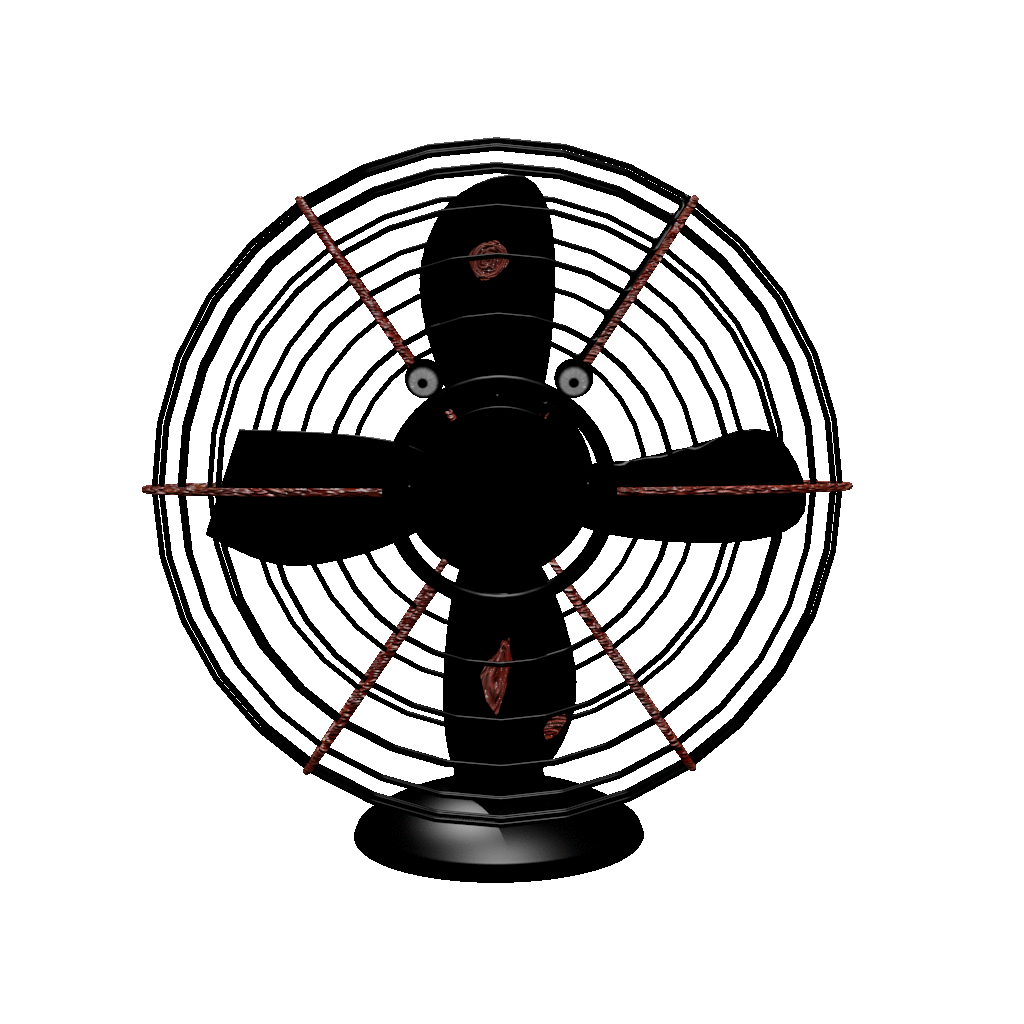 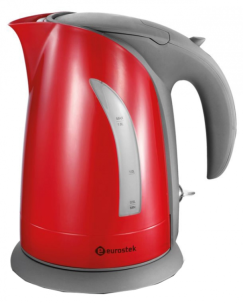 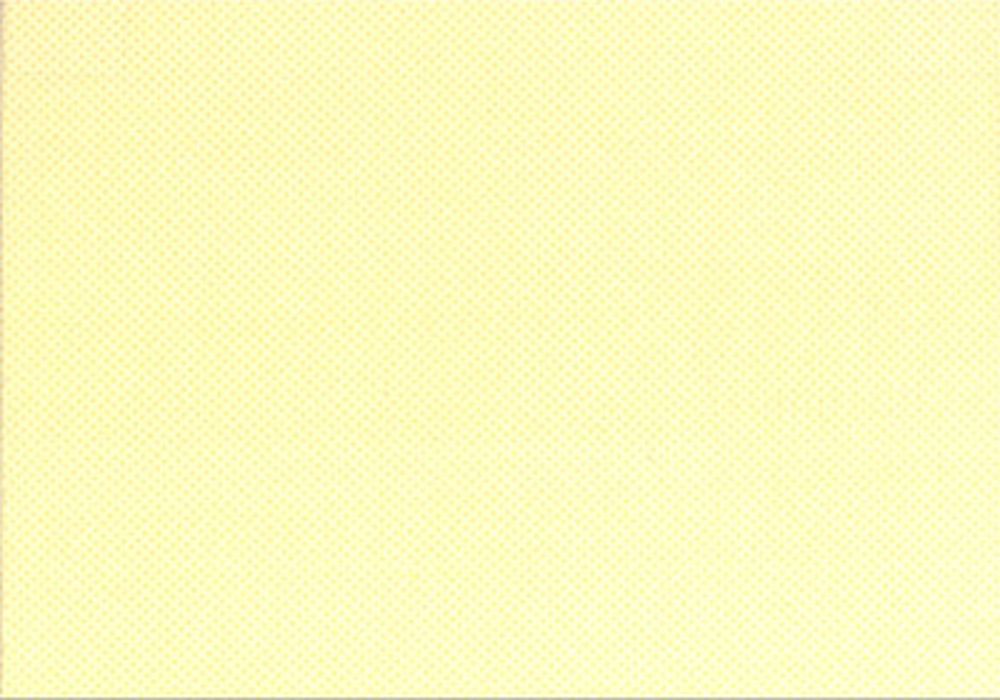 НАЙДИ МЕНЯ И ЗАКРАСЬ КРУЖОК РЯДОМ НУЖНЫМ ЦВЕТОМ
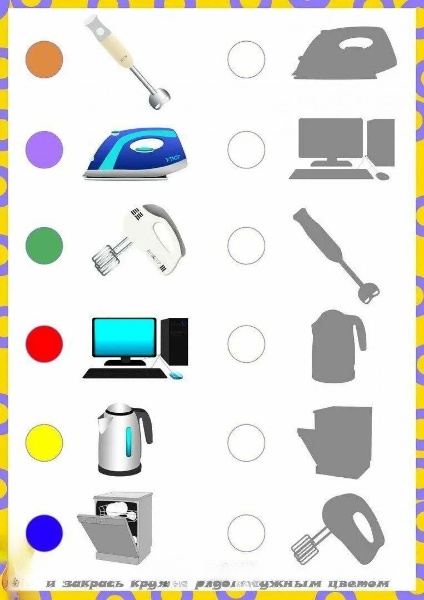 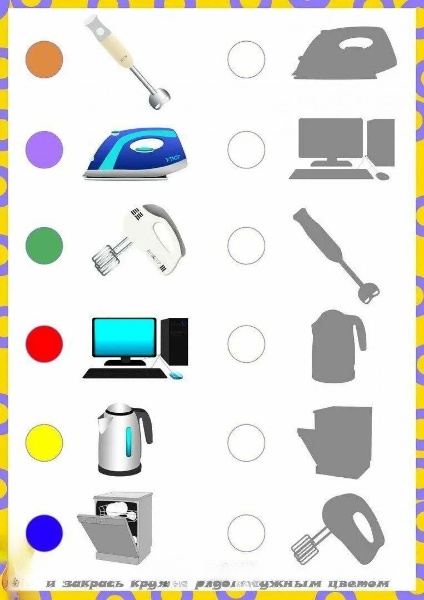 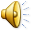 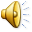 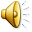 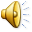 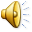 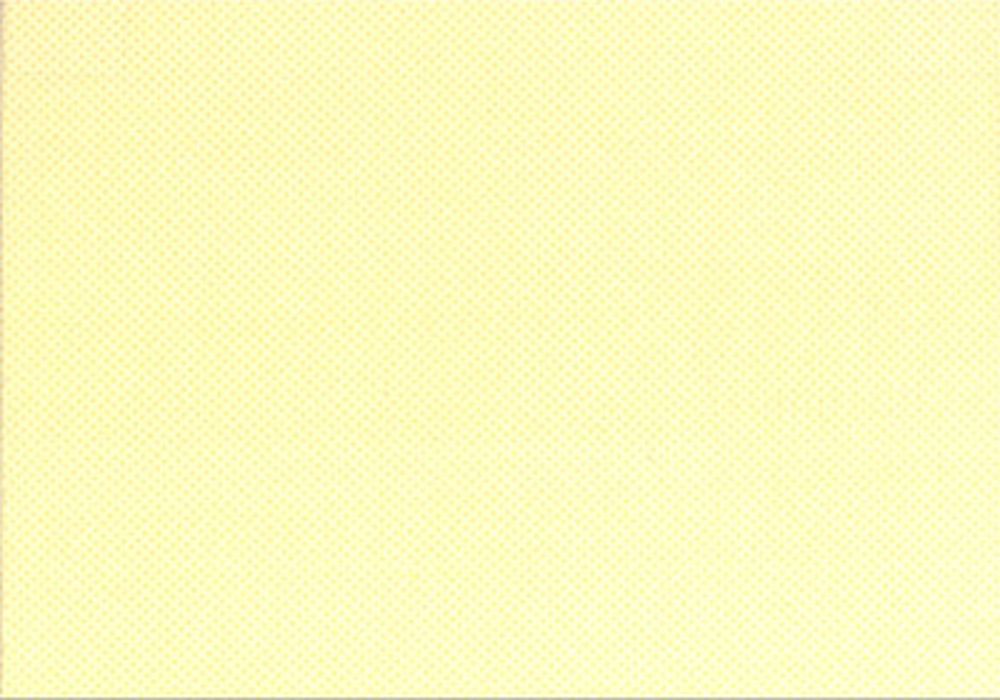 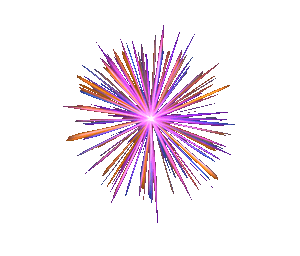 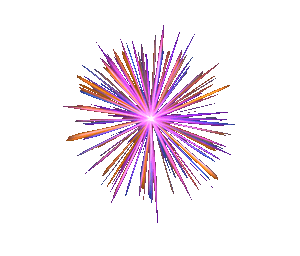 МОЛОДЕЦ!
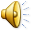 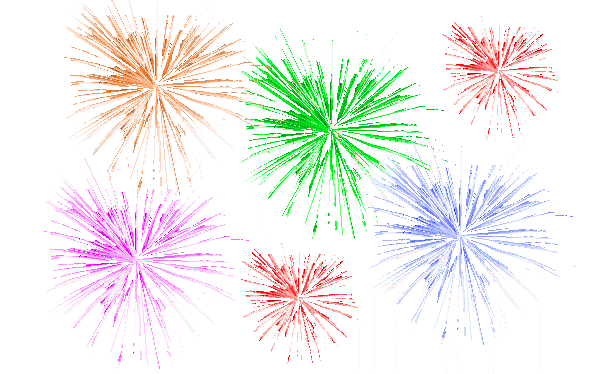 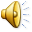 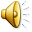 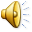 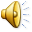 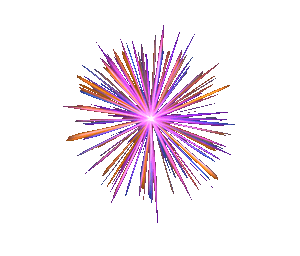 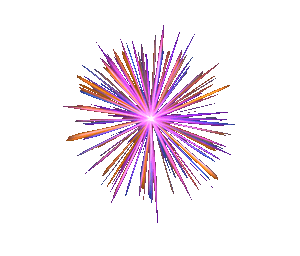